Apostolic Preaching in Acts
Scripture Reading: 1 Corinthians 4:9-16
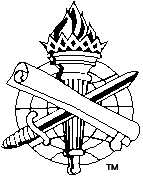 The Great Commission
Apostles sent to preach, John 20:21; Mk. 16:15
Receive them…Receive Son/Father, John 13:20
Apostles’ gospel is Christ’s gospel, 1 Thess. 1:5
Early Christians diligently devoted themselves to the apostles’ teaching, Acts 2:42
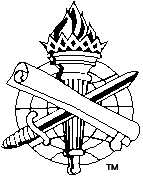 2
The Apostles’ Preaching:A Commandment Obeyed
Command
10:42; 5:20 (29)
Message
13:5-12
-Gospel, Mk. 16:15, 20
-Word of Lord, 8:25 
-The word, 8:4; 11:19; 16:6
-Gospel of grace, 20:24, 32
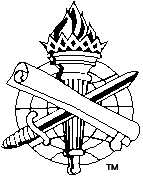 3
The Remedy for Sin
Repentance and Remission of Sins
Luke 24:47-49(Acts 20:21)
Teach, Baptize, Teach
Matthew 28:19-20
-Forgiveness, 13:38
-Peace, 10:36, 37, 42-43
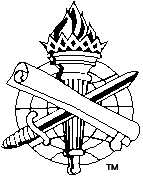 4
Jesus is Christ(Acts 2:22, 36)Psalm 2:2, 6-7
Identified as Christ
3:20; 8:5, 35; 9:20
    -Anointed, 5:42; 17:2-3
    -Son of God, 13:30-33
Name of Jesus Christ
8:12; 9:27
 -Ruling authority, 	11:20-21
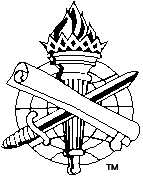 5
The Messiah’s Kingdom
Grace
-Kingdom, 20:24-25
-Church, 11:19-23
Kingdom of God
8:12; 20:25; 28:23, 31
Church of Christ
2:33, 36, 47; 20:25, 28
   -King, 2:33, 36
   -Citizens, 2:47
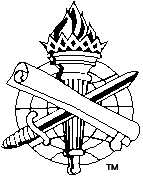 6
Water Baptism(Acts 8:12; 10:47-48)
Purpose
-Remit sins, 2:38
-Wash away sins, 	22:16
Nature
-Immersion, 8:38
-Saves, 16:30-34
-Authority, 19:3-5
Prerequisites
8:35 (H), 8:36-37 (B and C), 2:38 (R)
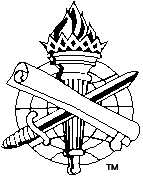 7
The True God
Acts 14:15-18
Living, Creative, Ruling, Self-Evident
Acts 17:22-31
Knowable, Self-Sustained, Purposeful, Merciful, Authoritative
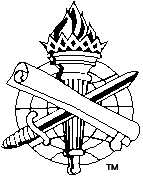 8
Life After Death
Our Hope
23:6; 24:15
(1 Cor. 15:19)
Resurrection
2:31-32; 17:18 (32)
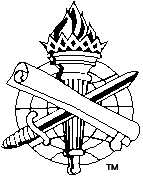 9
Personal Accountability to God
All are Accountable
17:31; 20:21
Gospel is Universal
10:34-35; 17:30
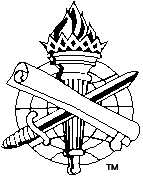 10
Whole Counsel of God(Acts 20:27)
Need
20:20
Persecution
5:40-42
Opposition
5:18-20
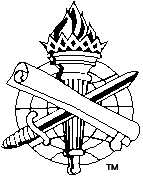 11
Faithfully Preached“all the words of this life”Acts 5:20
All Their Writings
1 Cor. 14:37; 2 Tim. 3:16; 2 Pet. 3:1-2, 16
“Hear these words”
-Believe and obey-
2:22; John 13:20
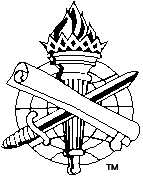 12